Probability: Single event
Intelligent Practice
Silent 
Teacher
Narration
Your Turn
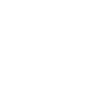 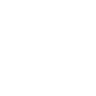 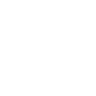 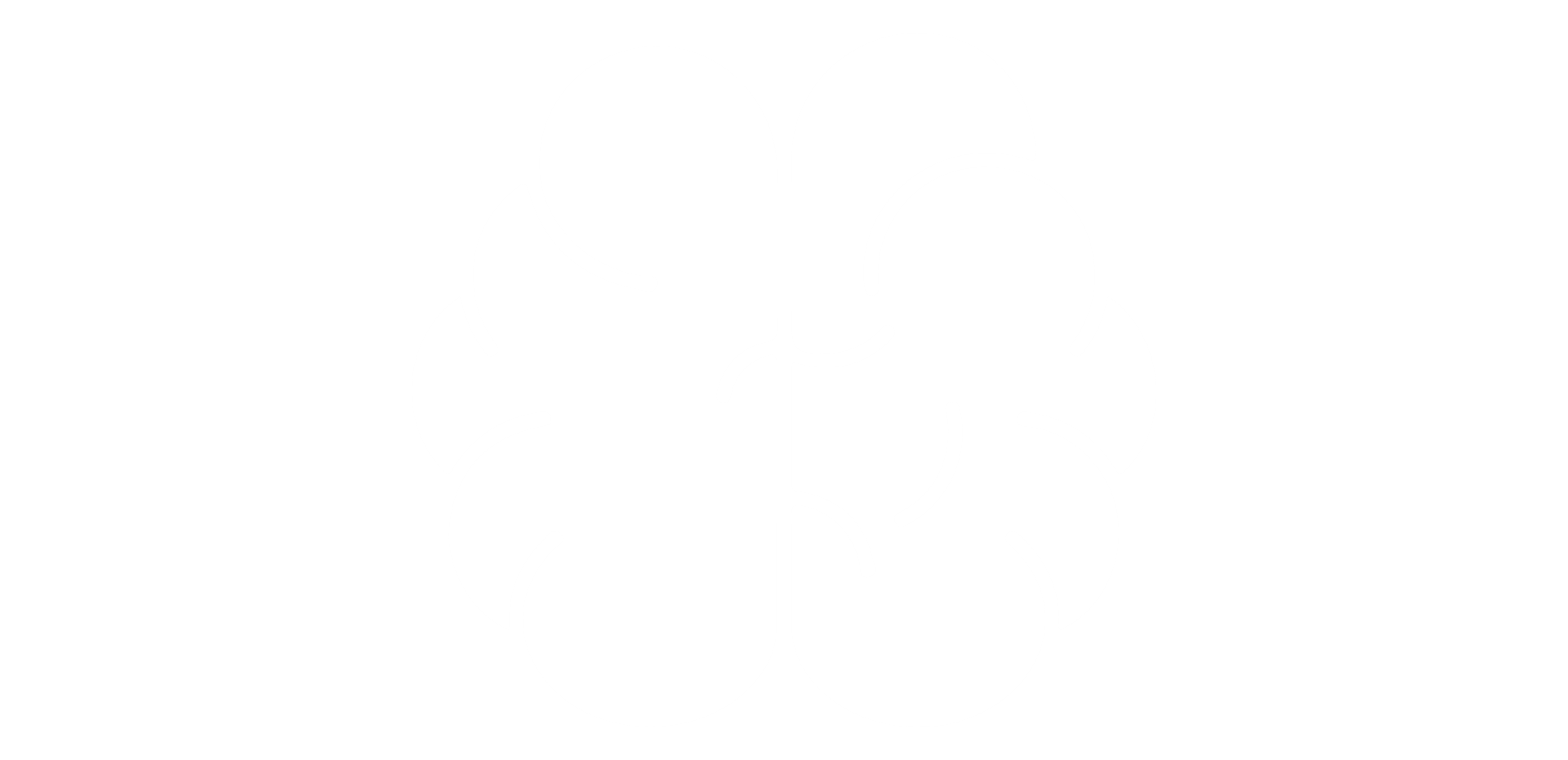 Example
For more videos visit mrbartonmaths.com/videos
Worked Example
Your Turn
P(yellow) =
P(yellow) =
@mrbartonmaths
P(yellow) =
P(yellow) =
P(yellow) =
P(yellow) =
P(yellow) =
@mrbartonmaths
P(yellow) =
P(yellow) =
P(yellow) =
P(yellow) =
P(yellow) =
@mrbartonmaths
@mrbartonmaths
@mrbartonmaths